Муниципальное бюджетное дошкольное образовательное учреждениецентр развития ребенка- детский сад №37 «Щелкунчик»                             Номинация: ПРОРЫВ
Тема: «Сохраним ножки здоровыми».
Профилактика плоскостопия у детей дошкольного возраста
Выполнила: воспитатель логопедической группы
                                                                   Мареева В.П.
г.о.Мытищи
2019 г.
Актуальность
Формирование здоровья детей, полноценное развитие их организма – одна из основных проблем в современном обществе. Уже в детском саду практически не осталось детей с первой группой здоровья, постоянно возрастает число нуждающихся в коррекционных группах для занятия физкультурой, часто болеющих детей.  	Особенно тревожит ситуация по количеству детей с нарушением осанки и плоскостопием. Своевременная профилактическая работа в этом направлении позволит избежать существующих проблем и скорректировать уже имеющиеся.
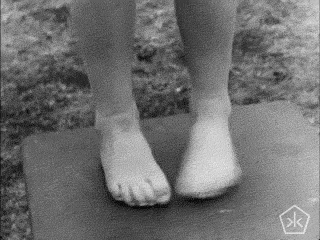 Основы проекта
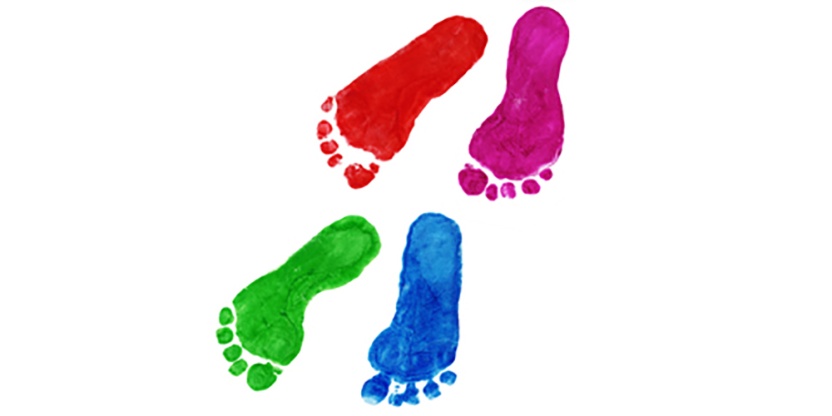 Тип проекта: коррекционно-оздоровительный.
Вид проекта: средней продолжительности. 
Сроки реализации: сентябрь - май 
ЦЕЛЬ ПРОЕКТА: 
     Выявление детей с деформациями стопы в дошкольном возрасте и качественное улучшение их здоровья через создание системы профилактики плоскостопия в детском саду. 
ЗАДАЧИ ПРОЕКТА:
1.Организация работы по профилактике на физкультурных занятиях. 
2.Технологическое оснащение в детском саду. 
3.Создание предметно развивающей среды на физкультурной площадке и участке детского сада. 
4.Приобщение родителей к профилактической работе в домашних условиях.
Этапы реализации проекта
Подготовительный этап

Основной этап


Заключительный этап
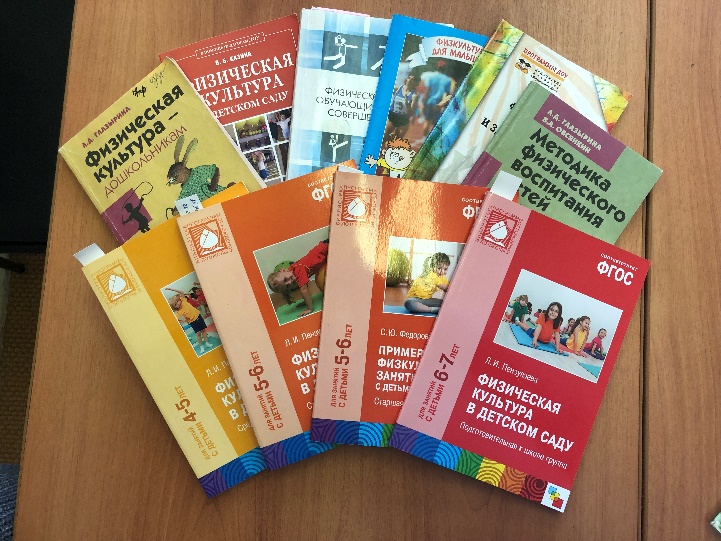 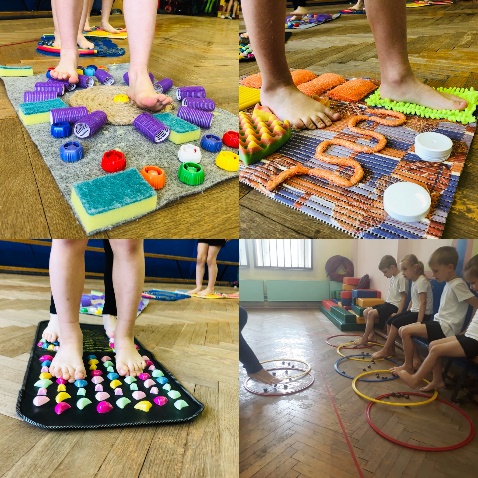 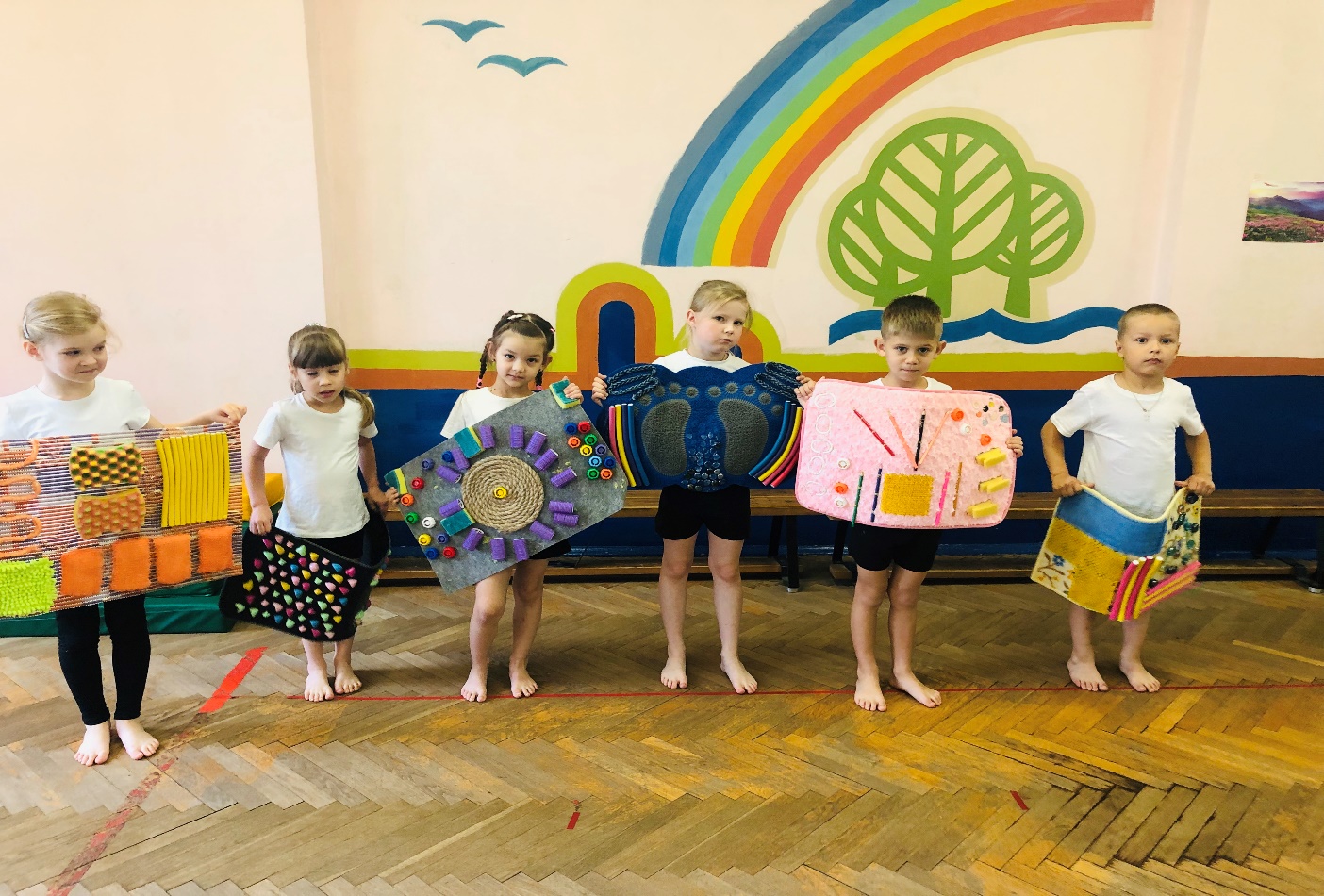 Подготовительный этап
Определение проблемы, цели и задач проекта. Изучение литературы, сбор информации и необходимого материала для реализации проекта. Разработка плана реализации проекта. 
   Вовлечение всех участников проекта в план совместной        деятельности по оздоровлению детей, оповещение о начале его  реализации.
Анкетирование родителей, провести профилактические беседы.
  Оформление информационного стенда для родителей. 
  Участие родителей: Сбор бросового материала (крышки от   пластмассовых бутылок) для изготовления массажных ковриков. 
Диагностическое обследование стоп детей, отбор группы . 
  Создание предметно-развивающей среды:  - Изготовление массажных дорожек. - Изготовить картотеку игр и упражнений по профилактике плоскостопия. 
  Разработать комплексы специальных упражнений, направленных на укрепление и формирование сводов стопы.
Основной этап
1. Просмотр презентации “Правильная стопа – залог здоровья”. 
2. Беседы - рассуждения с детьми: «С чего начинается физическая культура», «В здоровом- теле здоровый дух», «Как следить за ногами». 
3. Консультации для родителей: «Профилактика плоскостопия у ребенка», «Как правильно выбрать ребенку обувь?», «Пальчиковая зарядка для ног» , «Ходьба босиком, польза хождения босиком», «Массаж ног- эффективный вид закаливания». 
4. Буклет для родителей: «Рекомендации для родителей по использованию и изготовлению нестандартного оборудования для профилактики плоскостопия» 
5. Пополнение предметно-развивающей среды, изготовление своими руками нетрадиционного оборудования для массажа стоп. 
6.  Досуг с использованием корригирующей гимнастики «Здоровые ножки». 
7. Разучивание с детьми комплексов гимнастики по профилактики плоскостопия. 
8. Формировать устойчивый интерес к выполнению физических упражнений. 
9. Показ и объяснение родителям специальных упражнений, направленных на укрепление и формирование сводов стоп. 
10. Домашнее задание родителям : фото- отчет о выполнении с детьми профилактических упражнений дома.
Разминка для стоп
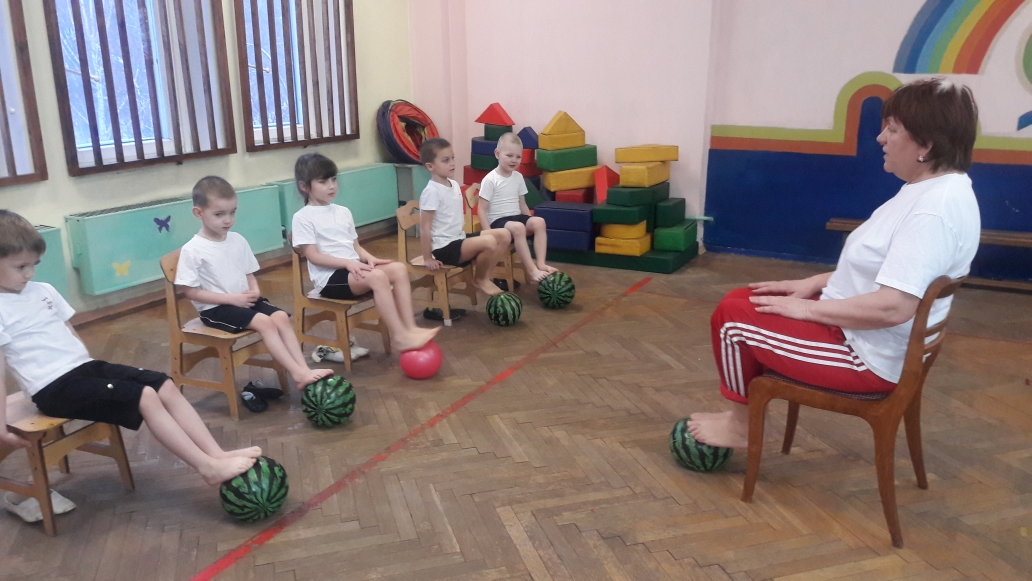 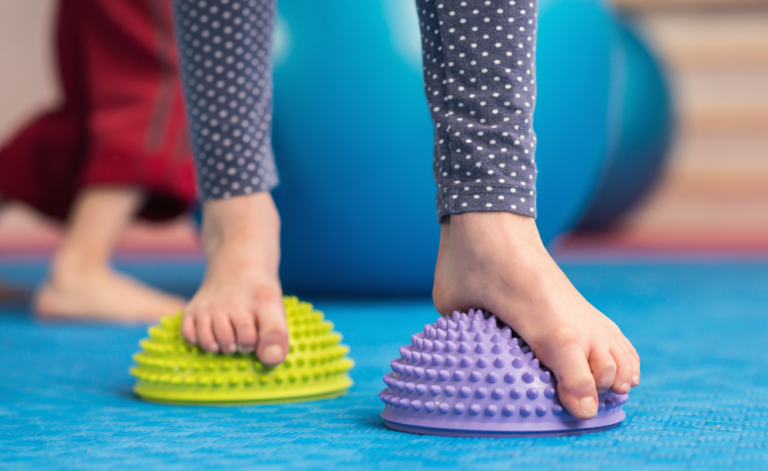 Упражнение для правильного формирования осанки
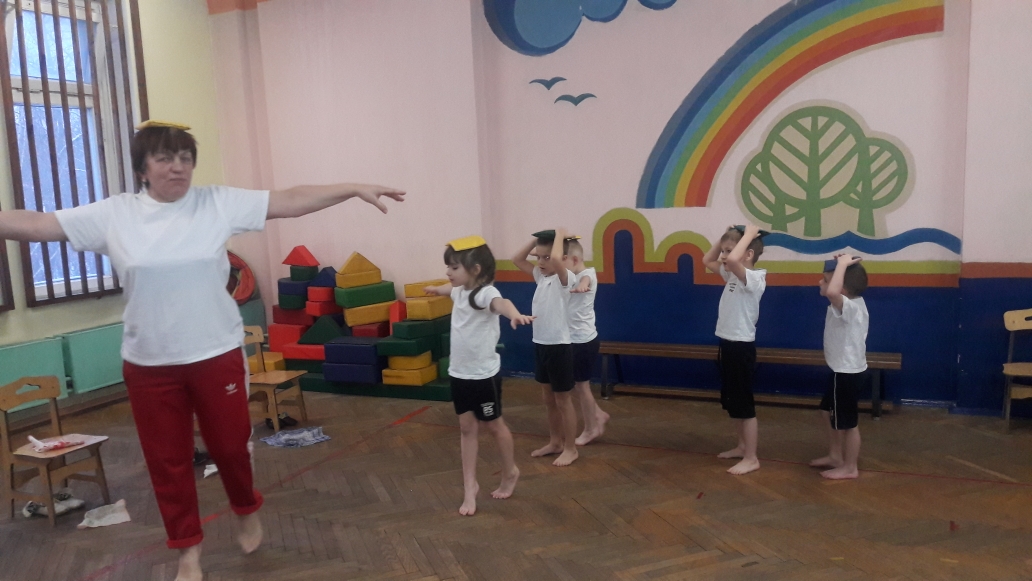 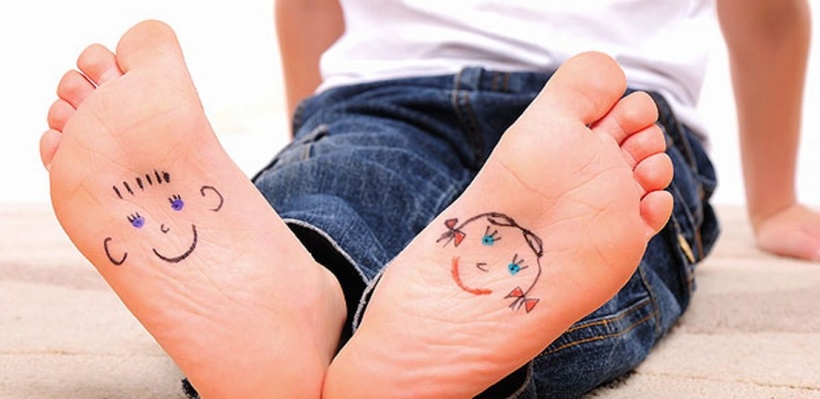 Заключительный этап
Проведение сравнительной диагностики стоп. 
Проведение мастер класса с родителями.  « Изготовление нестандартного оборудования для профилактики плоскостопия ,из подручного материала». 
Анализ проектной деятельности . Подведение итогов 
Фотоальбом «В стране здоровья»
Обучение складыванию платочка
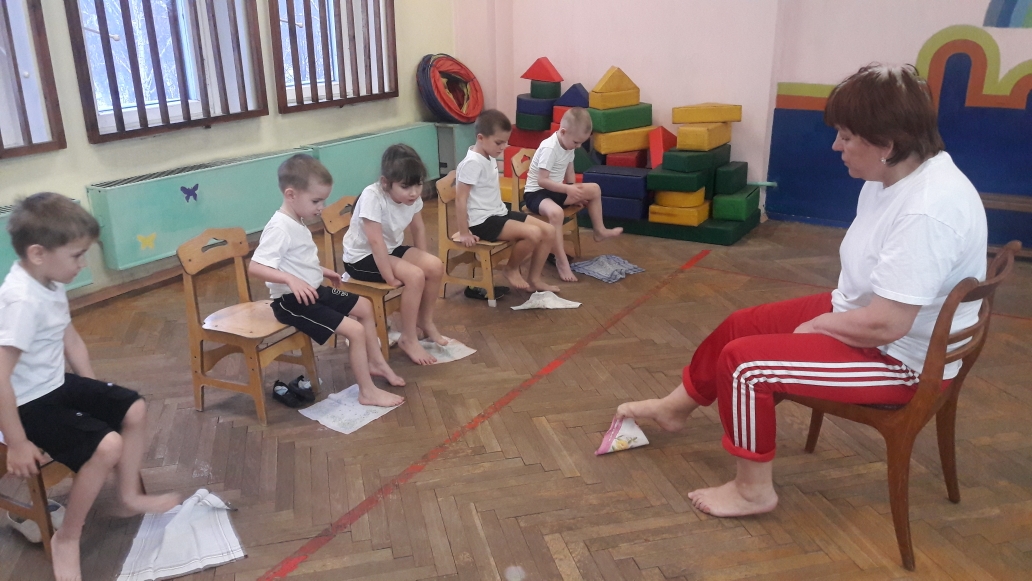 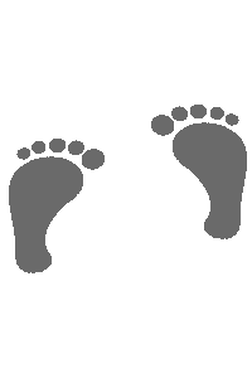 Обучение захвату предмета пальцами ног
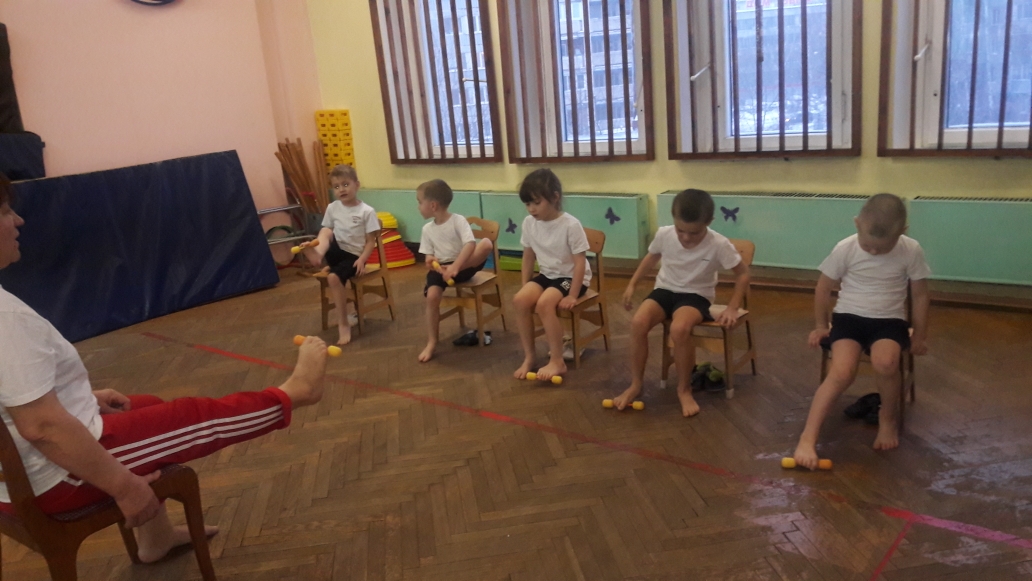 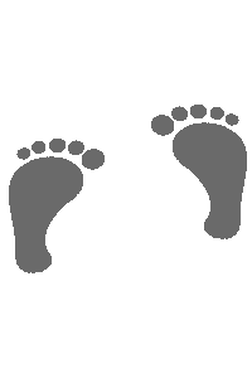 Результаты проведенной работы
У  детей сформированы представления о значении гимнастики для ног; 
 Дети научились выполнять упражнения для стоп с различным оборудованием; 
Дети научились правильно выполнять комплексы упражнений по профилактике плоскостопия; 
Ребята узнали много интересных подвижных игр; 
 Дети могут самостоятельно заниматься профилактикой в домашних условиях; 
Многие родители заинтересовались здоровьесберегающей технологией и готовы сотрудничать; 
Родители научились правильно подбирать обувь в соответствии с ее назначением.
Хождение по массажным коврикам
Рисование фломастерами
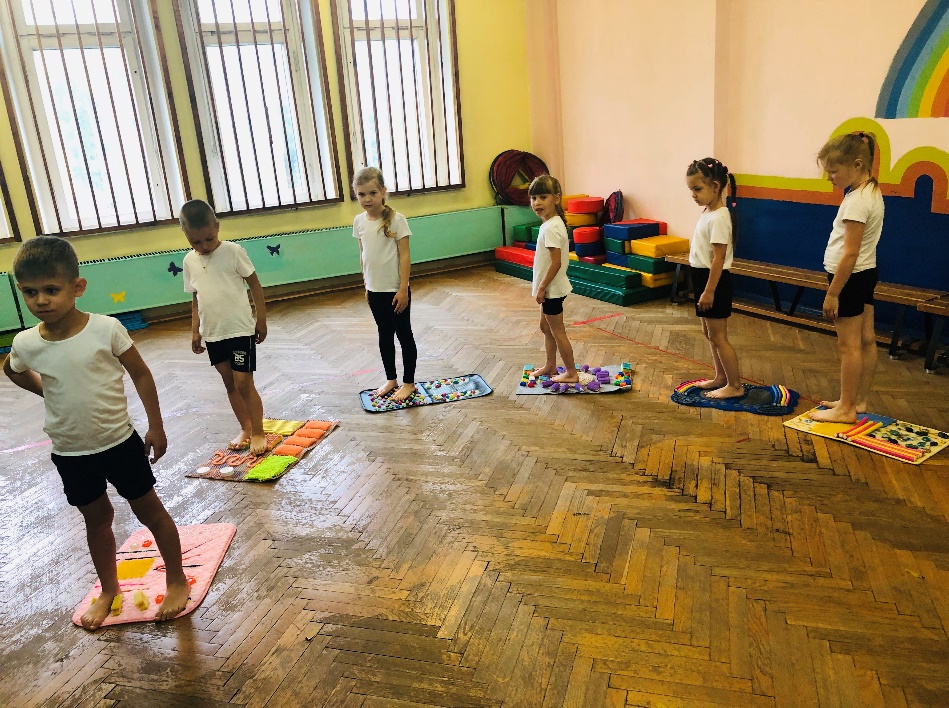 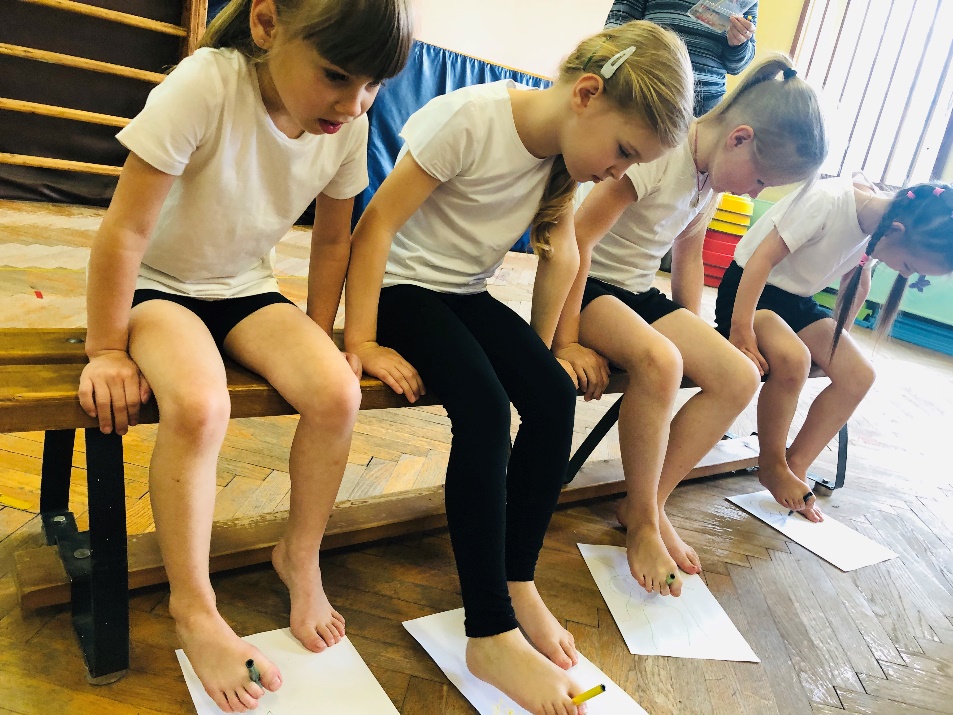 Хождение по массажным кругам держа равновесие для формирования осанки
Выбор и поднимание шаров стопами
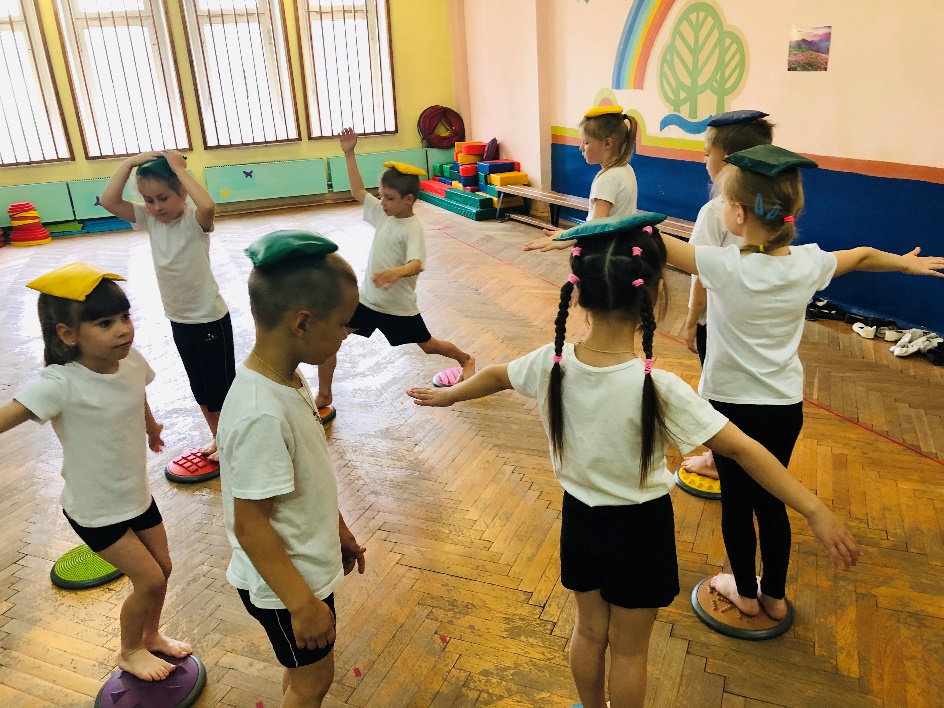 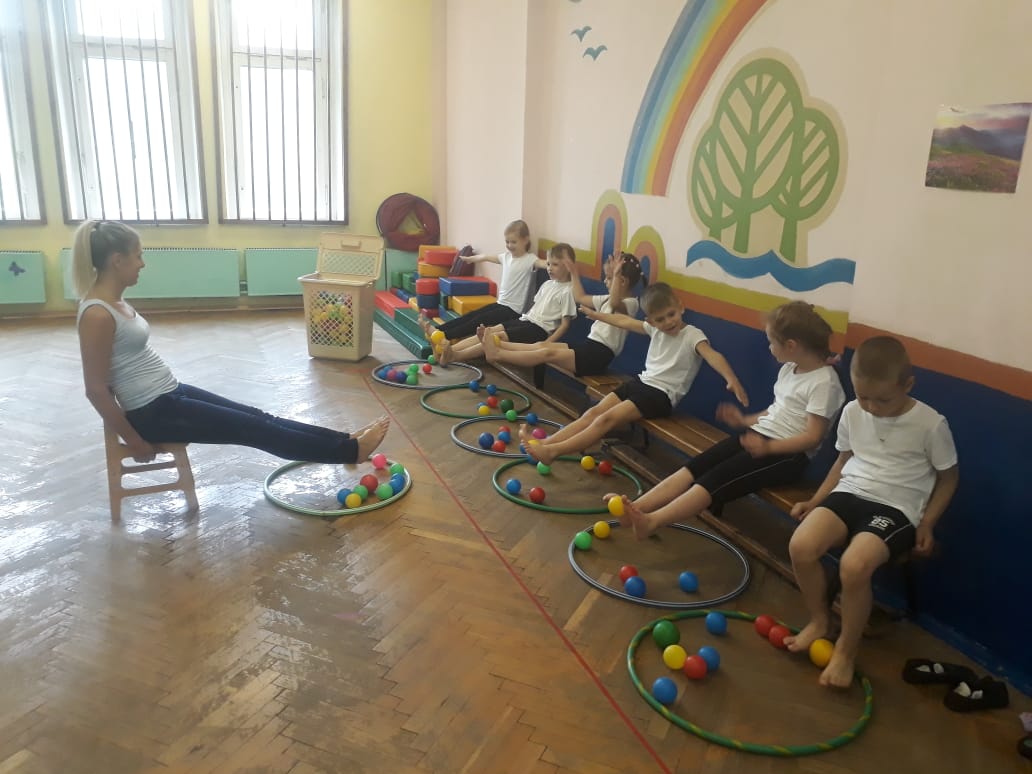 Заключение
Каждый родитель хочет видеть своих детей здоровыми, сильными, жизнерадостными, стройными, красивыми и счастливыми. Вырастить здоровых, красиво сложенных детей - задача каждой семьи. А начинать нужно с профилактики заболеваний.                          Помните! Легче предупредить заболевание, чем его лечить.
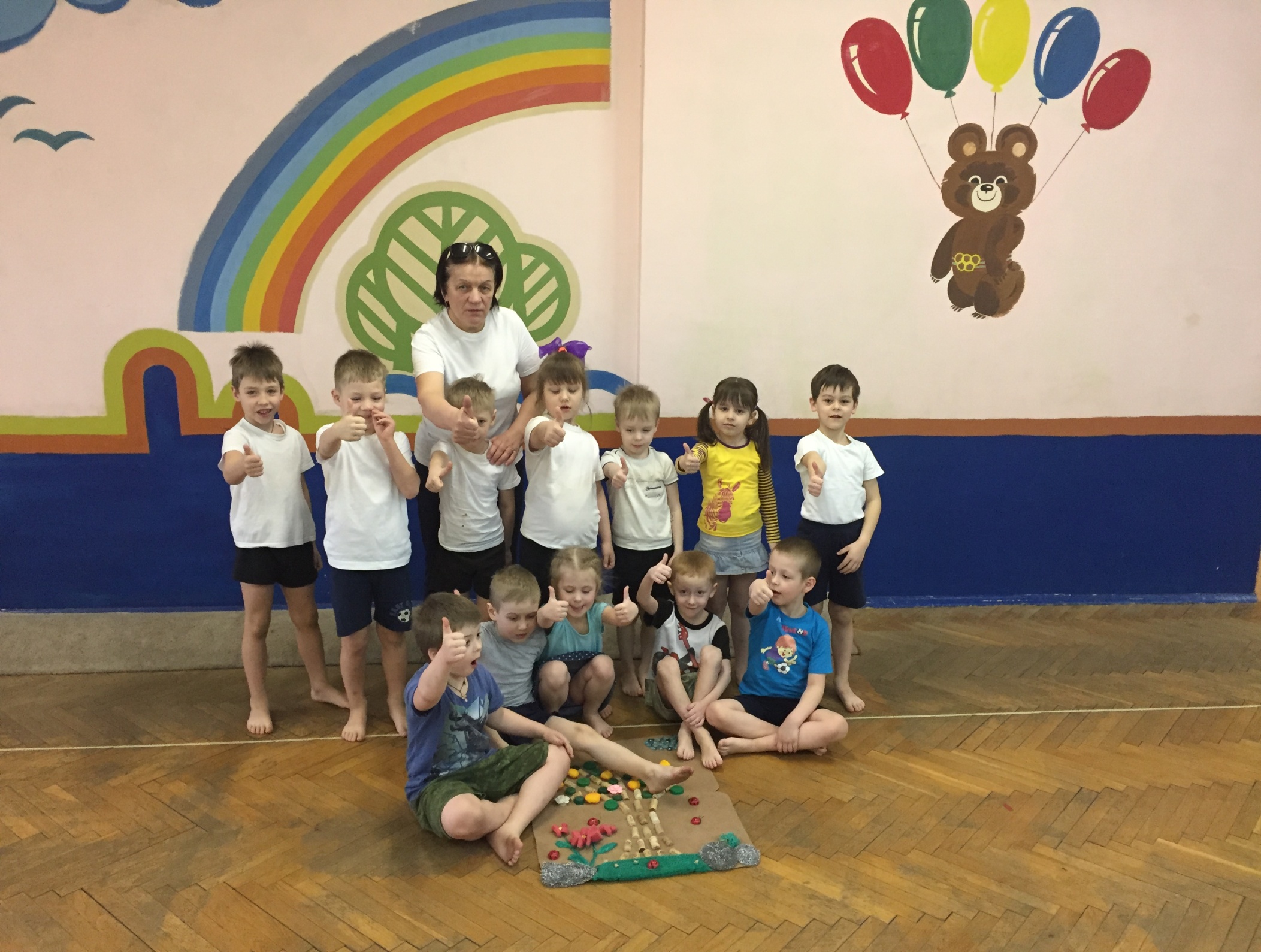 Спасибо за внимание!
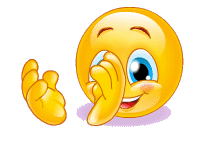